Studies of Quad Pixel Module assembly using paper laminate
Ilya Tsurin
Liverpool University
27/06/2017
ATLAS  ITk week
1
Gluing Jig V.1
Materials:
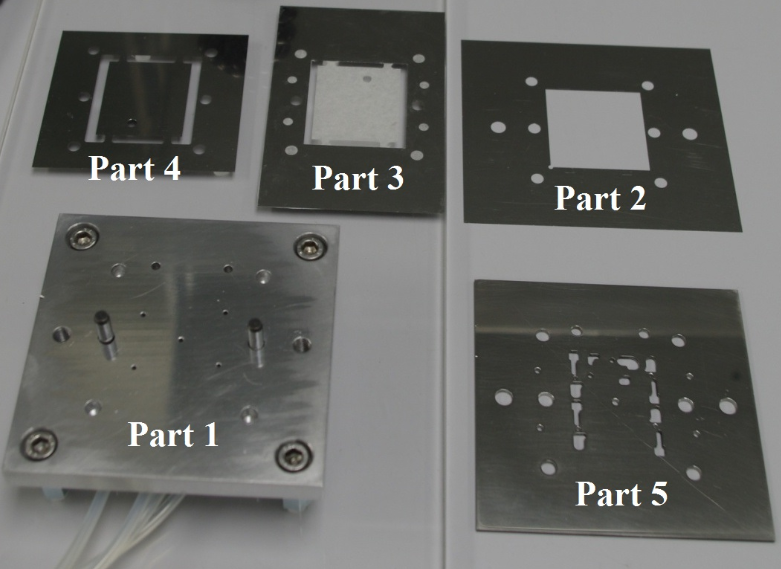 Aluminium, stainless steel
Production:
Workshop, industry
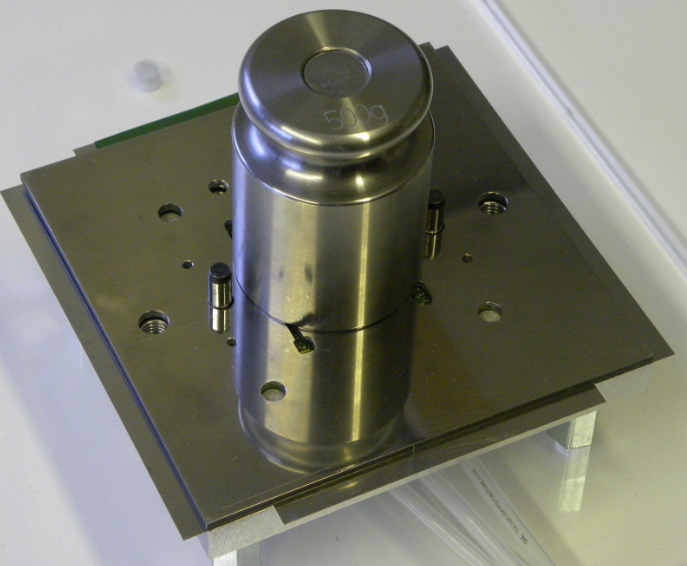 Assembly Method:
http://hep.ph.liv.ac.uk/~tsurin/POOL/ATLAS/Pixel/Jig/gluing_atlas_note.pdf
27/06/2017
ATLAS  ITk week
2
Progress up to date
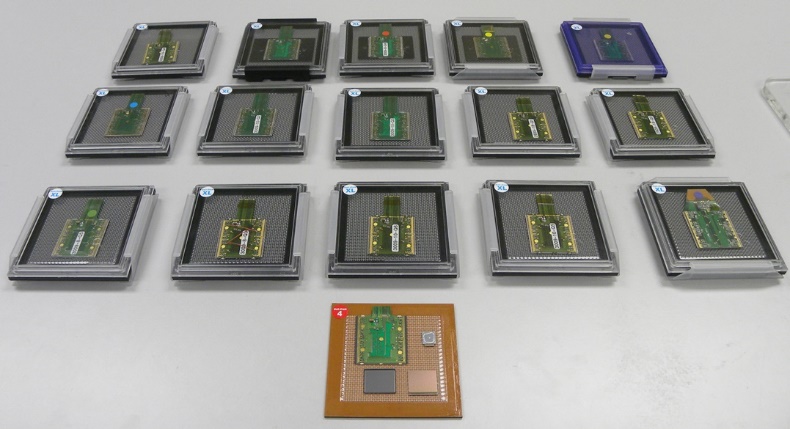 27/06/2017
ATLAS  ITk week
3
Gluing Jig V2
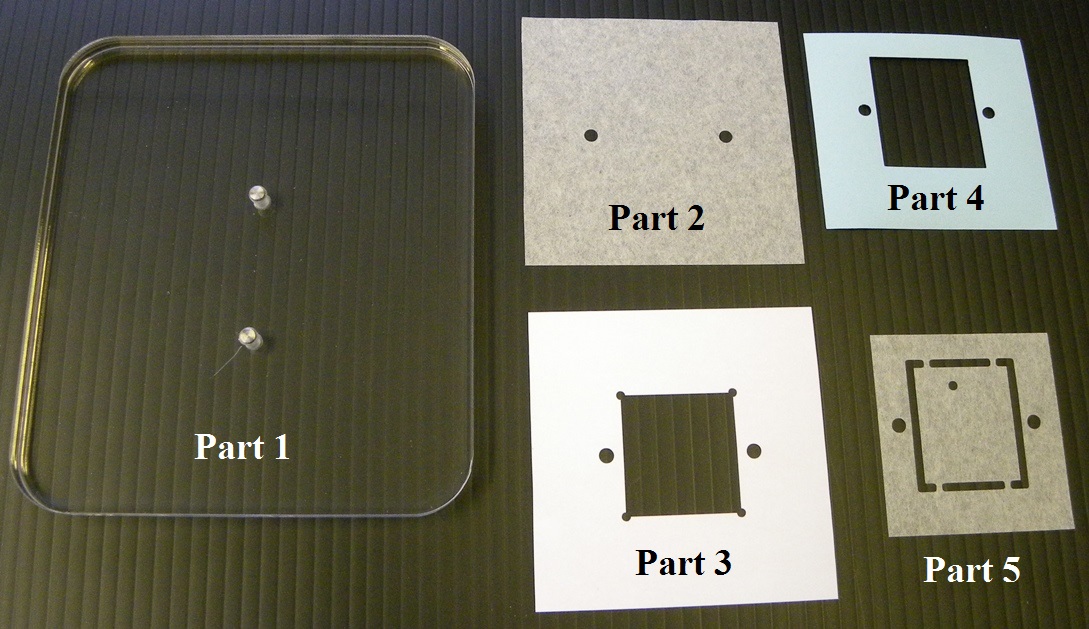 Materials:                                           Procurement of parts:
Perspex/Plywood (!), Paper                          DIY (Silhouette cutting machine)
27/06/2017
ATLAS  ITk week
4
Preparation (offline)
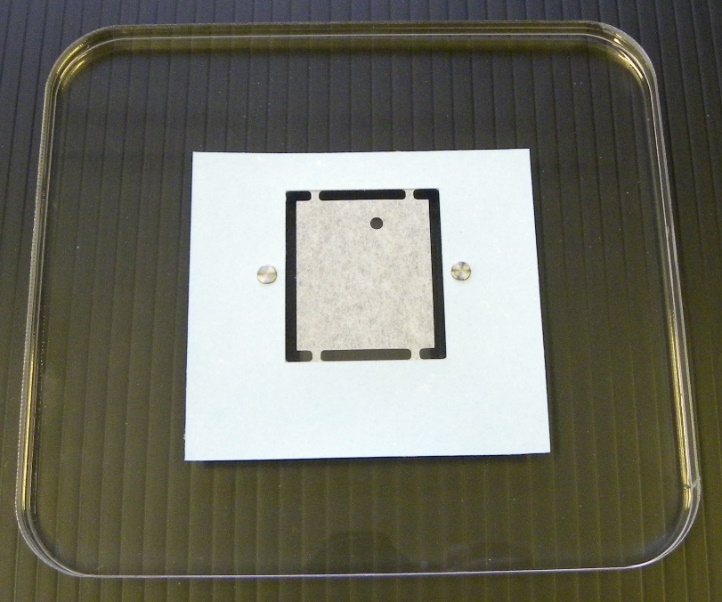 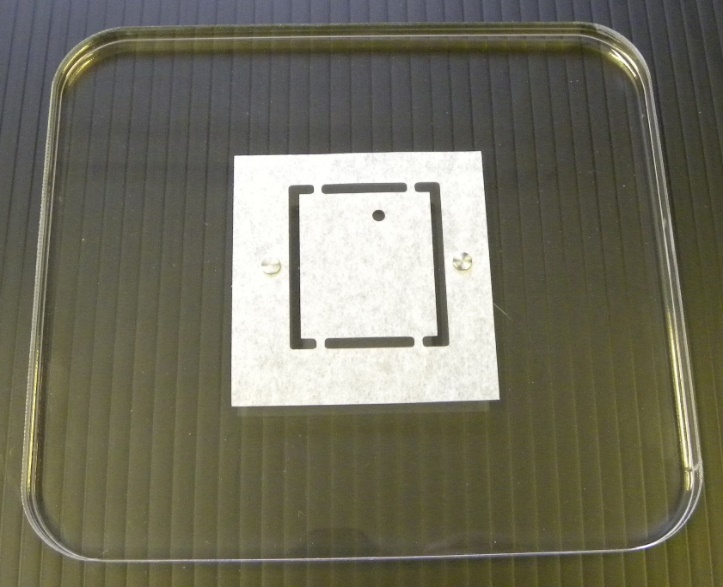 A.)
C.)
B.)
D.)
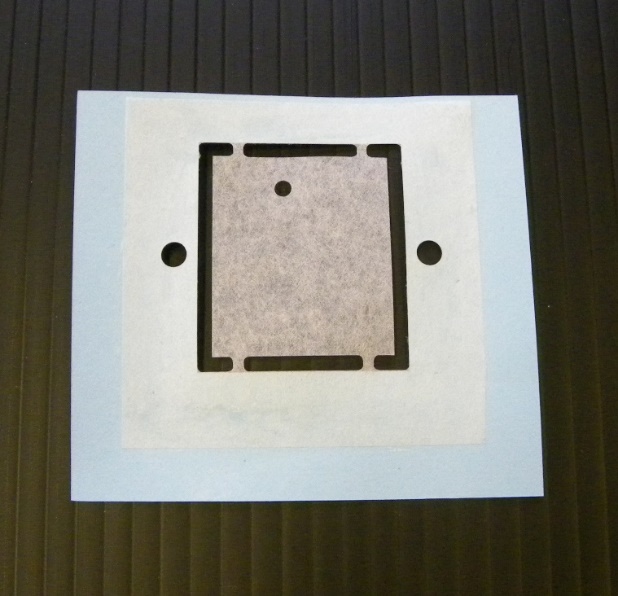 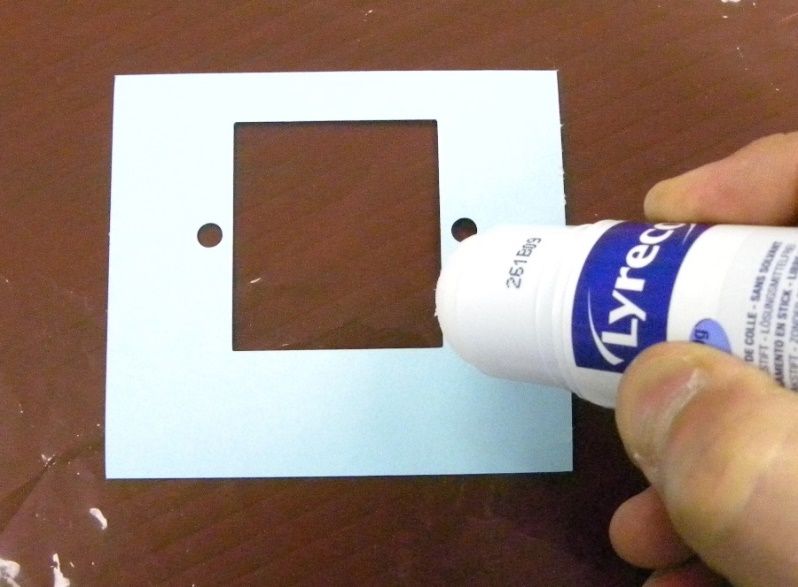 27/06/2017
ATLAS  ITk week
5
Assembly Step 1
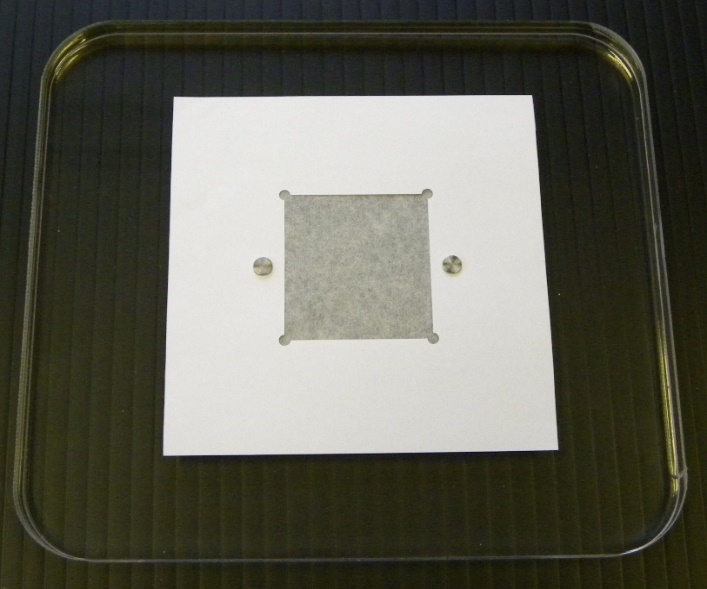 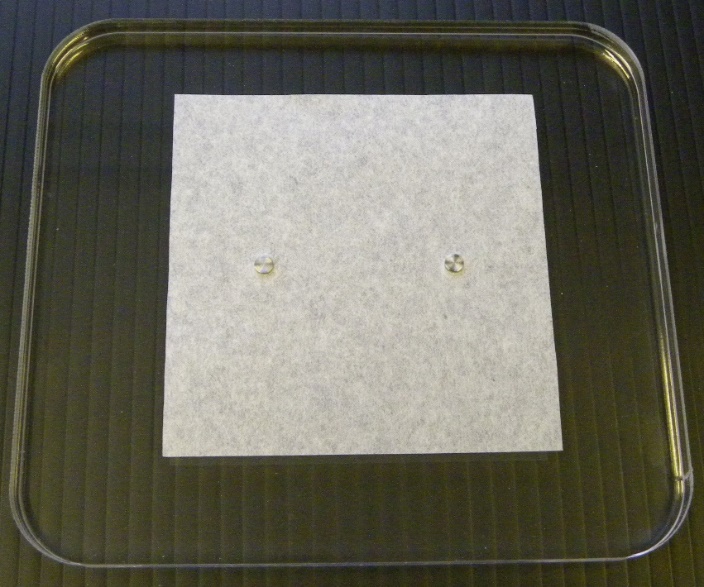 A.)
C.)
B.)
D.)
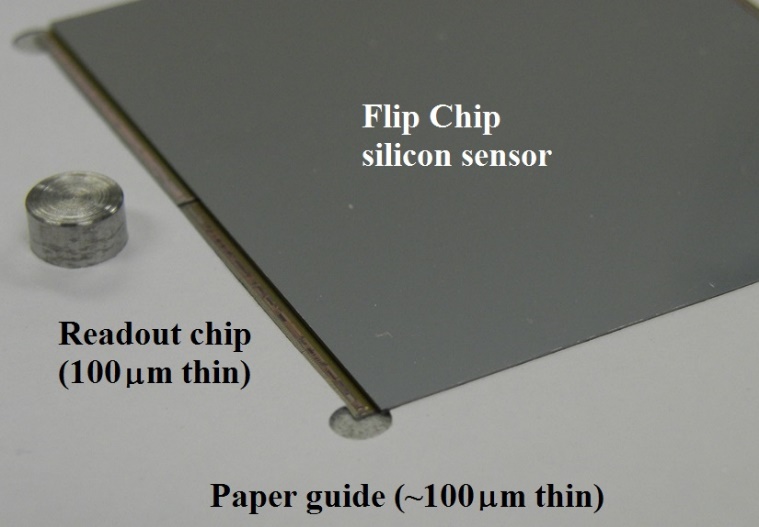 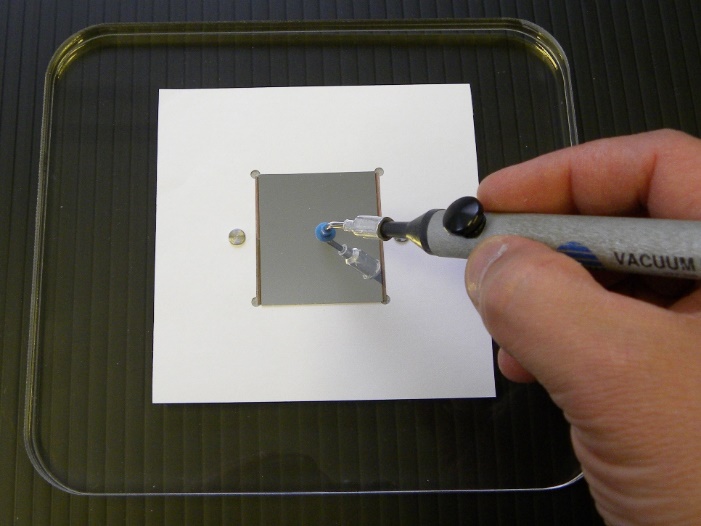 27/06/2017
ATLAS  ITk week
6
Assembly Step 2
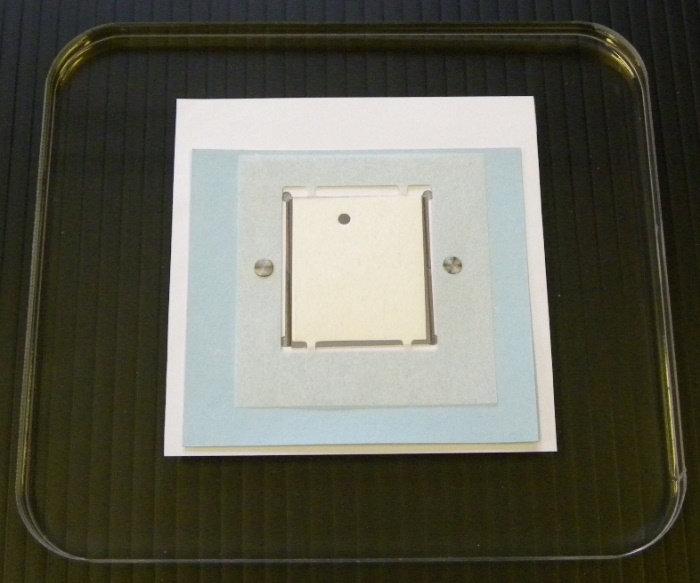 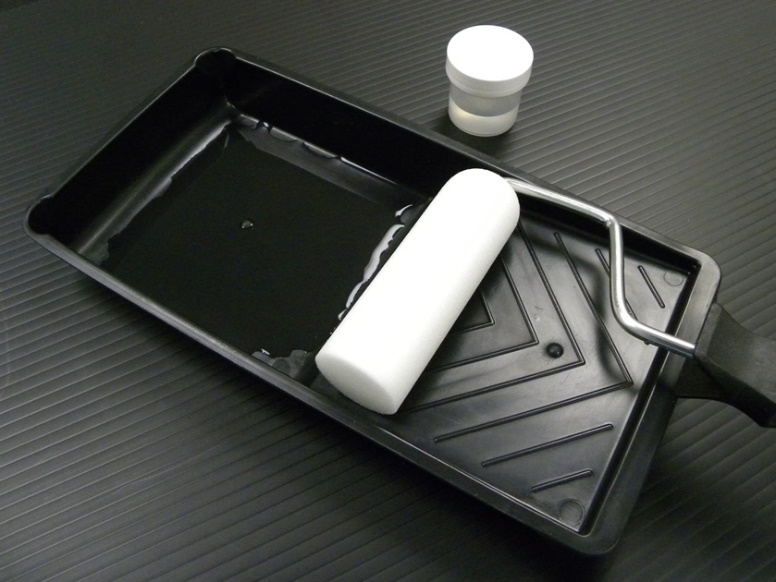 A.)
C.)
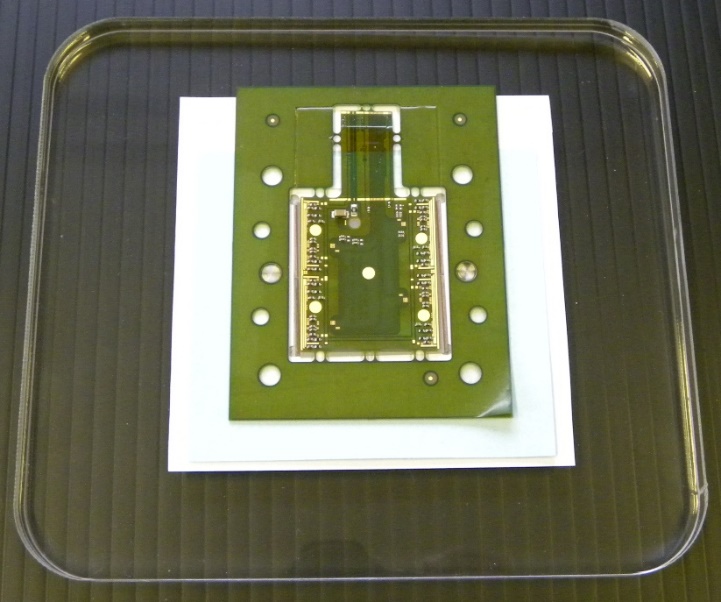 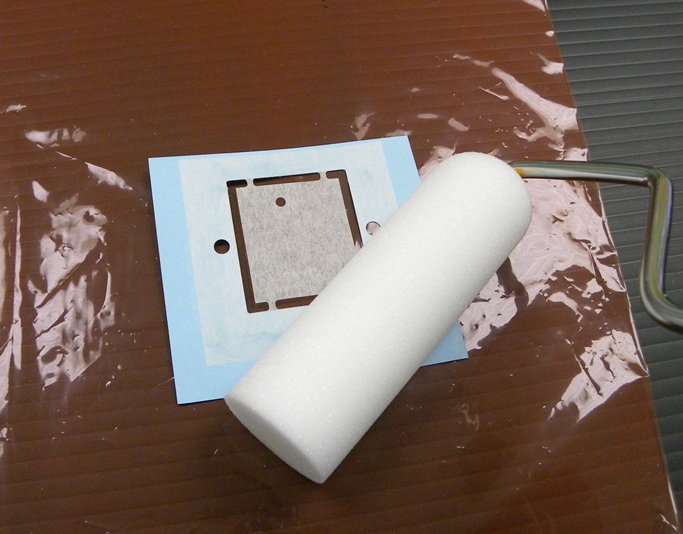 B.)
D.)
27/06/2017
ATLAS  ITk week
7
Assembly Step 3
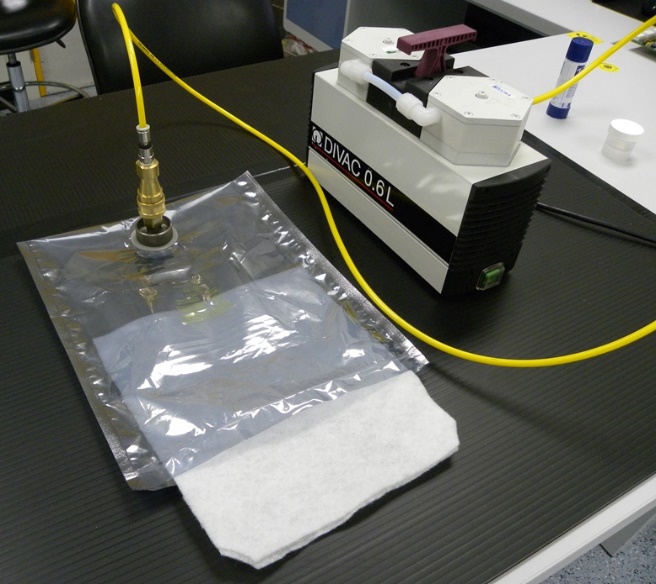 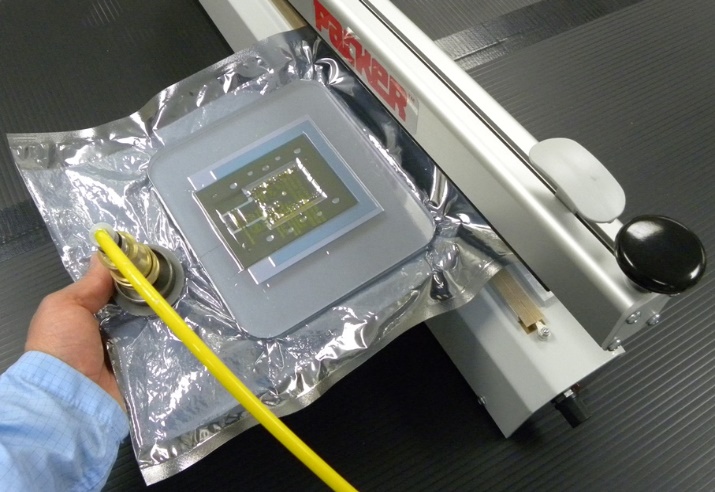 A.)
C.)
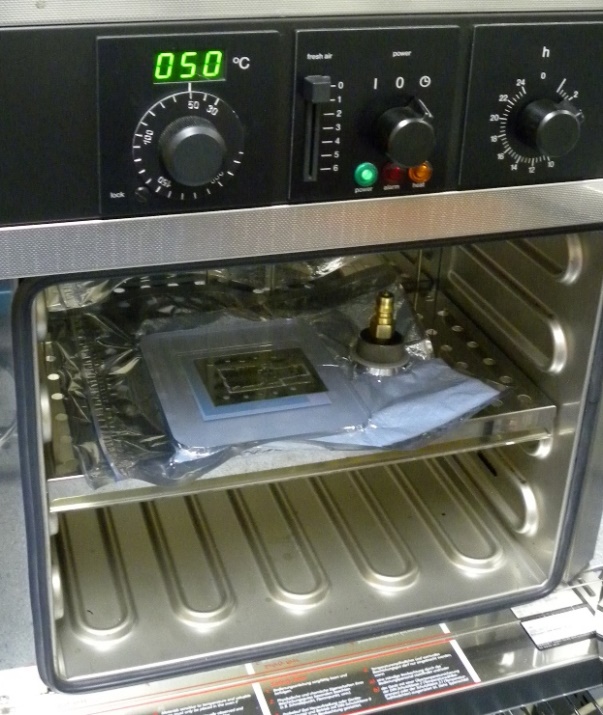 B.)
D.)
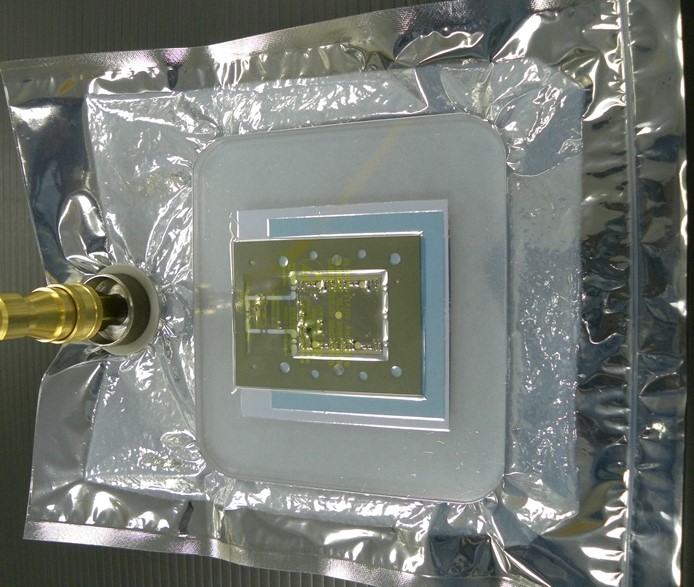 27/06/2017
ATLAS  ITk week
8
Module Planarity
Mock-up modules:
Glass + real PCB
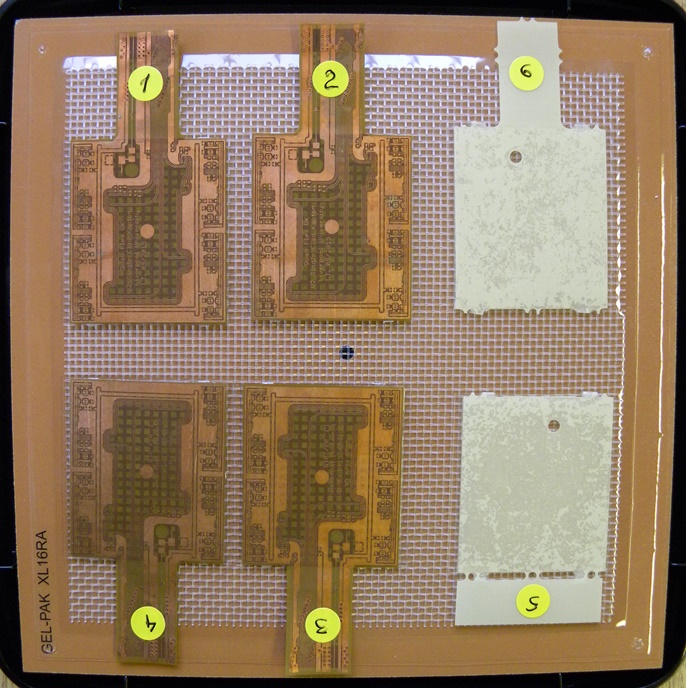 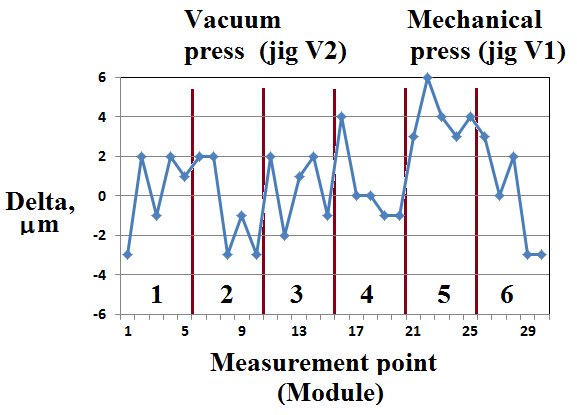 Delta (um) is the difference of measured thickness (at 5 points on each module) and all constituents: paper, PCB and glass
27/06/2017
ATLAS  ITk week
9
Air traps
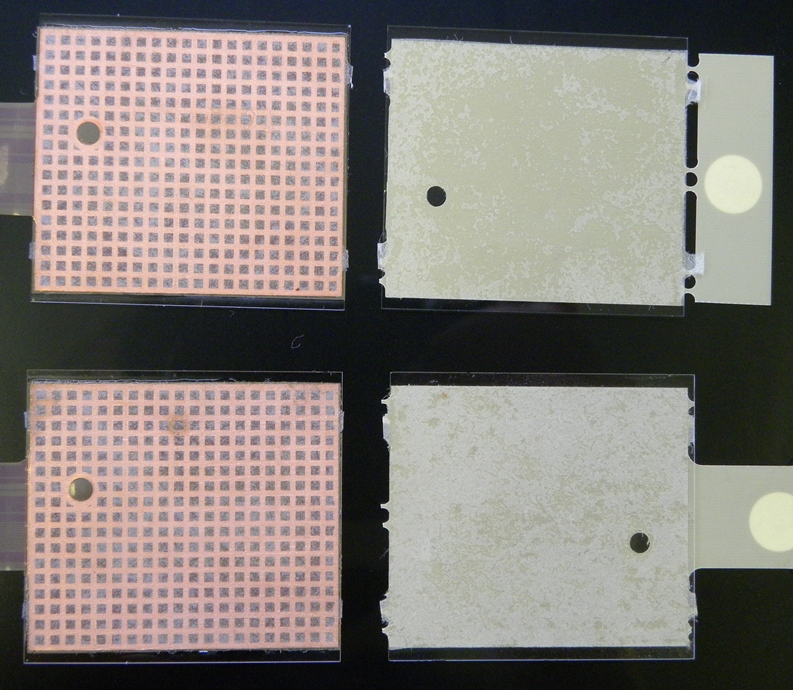 1st ever
sample
Mechanical Press (jig V2)
Vacuum
Press (jig V2)
Jessica’s
 sample
Not obvious from this picture but all new samples (jig v2) show absolutely no air.
                                            Vacuum does the job !
27/06/2017
ATLAS  ITk week
10
Stress to Sensors
Sensor edge overhanging ASIC gives rise to stressing silicon by vacuum membrane
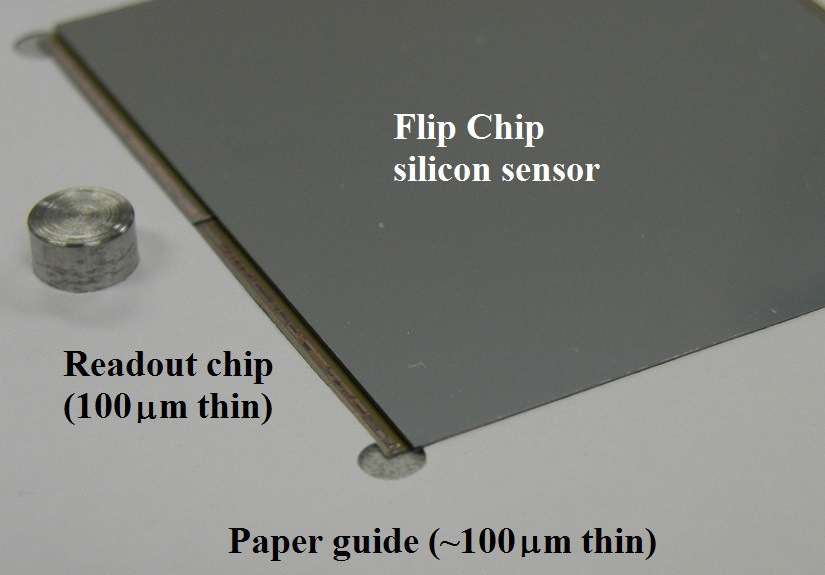 Solutions:   1.) Appropriate thickness of paper frame to support sensor edges
                    2.) Additional paper frame around sensor to shape vacuum membrane
Tested with several cycles on bare 200um thin quad sensor:
    I(V) and C(V) don’t change without those measures !
27/06/2017
ATLAS  ITk week
11
ICP Sodium Assay
Amplitude C6-99 paper: 200ppm sodium (Data spec)
Encapsulation properties of laminates:
Samples: 4cm x 1cm strips soaked in 40 ml. of water at 20deg. C for 24 hours
De-ionised water for background measurement (not detected)

1x C6-99 paper strip                      9 ppb (~200ppm w.r.t. sorbency) 
3x C6-99 paper strips                  24 ppb (~200ppm w.r.t. sorbency)

1 kapton strip  (2 samples), both not detected
1 kapton strip with Araldite 2011 only (2 samples), both not detected
1 kapton strip with C6-99 paper impregnated with Araldite (2 samples)
                        sample 1:  5 ppb / sample 2: 6 ppb
1.) Ion extraction before use (laundry :-)
2.) Evaluate different adhesive and laminates / synthetic mesh
27/06/2017
ATLAS ITk week
12
90 degree peel Adhesion Test
90 degrees pull test
Sample is mounted on a linear stage to self-establish 90 degrees angle

- Uniform force to characterise
   bond along entire sample length

Conventional strip width of 1cm
to normalise strength reading

No-load reading for slack correction

180 degrees pull test could be
considered
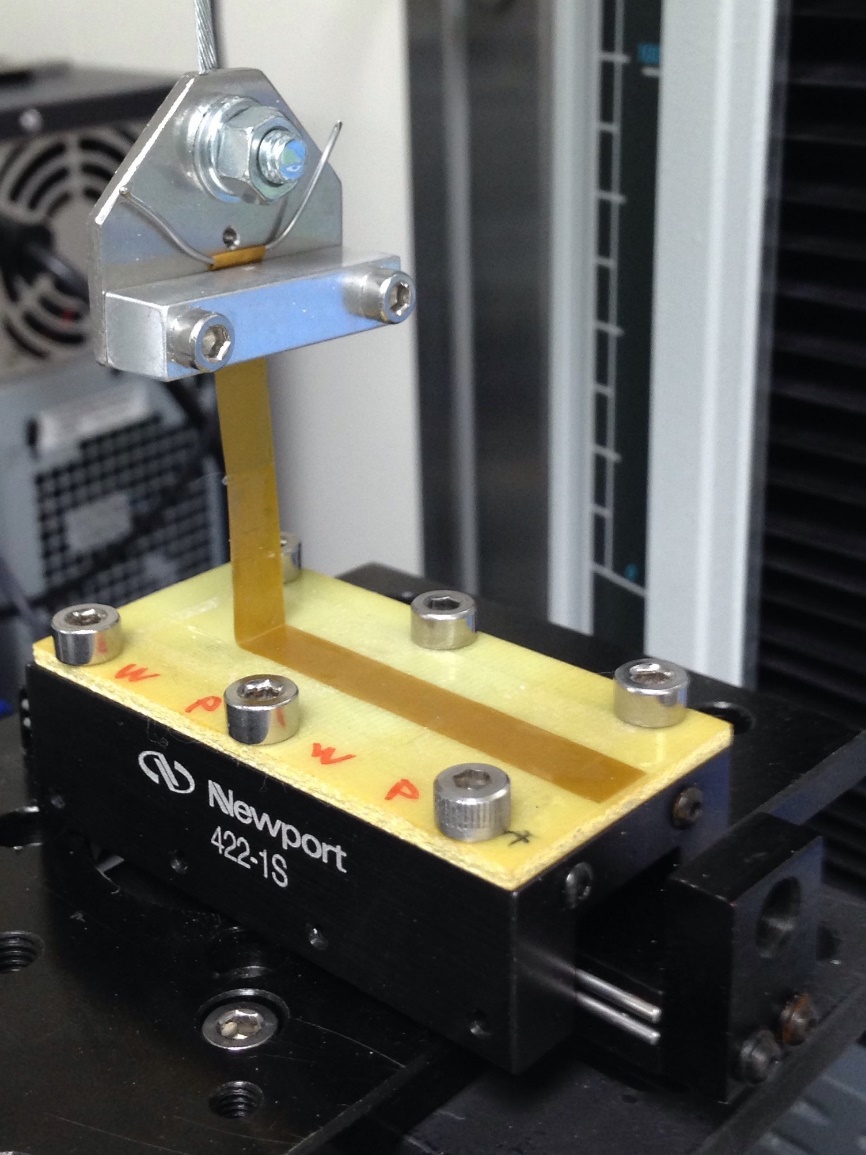 27/06/2017
ATLAS ITk week
13
Comparing Glue Types
Samples: 1cm wide strip of DuPont Pyralux AP (50u polyimide) free of copper,
                 abraded with P1200 sandpaper (not needed, thought),
                 glued to aluminium (non-soaking) substrate with paper laminate
                 and cured at room temperature using vacuum former.
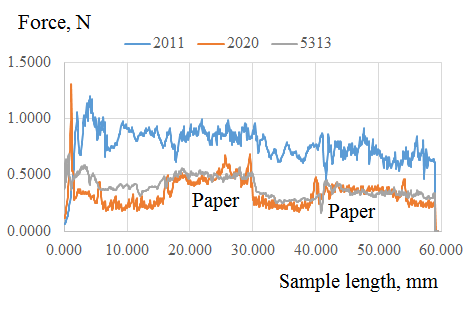 Legend:

“2011” – Araldite 2011
(RS stock Nr 388-8948)

“2020” Araldite 2020
(RS stock Nr 332-1754)

“5313” – Epolite FH-5313
(sourced from Andover US)
27/06/2017
ATLAS ITk week
14
Irradiation and Thermal cycling
Samples: 1cm wide strip of DuPont Pyralux AP (50u polyimide) free of copper,
                 abraded with P1200 sandpaper glued with Araldite 2011 to FR4 base
                 with paper laminate and cured at room temperature using vacuum former,
                 irradiated by 60 MeV protons to 1e14 /cm2 and T-cycled 10 times
                 between -40C  and +50C
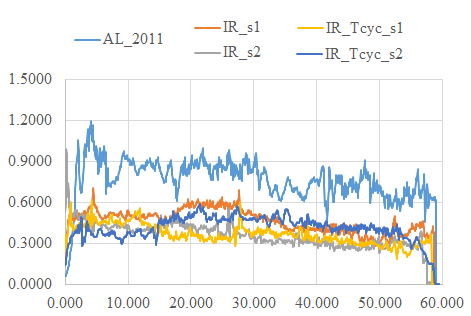 Legend:

“AL_2011”   reference
“IR_s1” – irradiated sample 1
“IR_s2” – irradiated sample 2
“IR_s1_Tcyc_s1” – irradiated
             and T-cycled sample 3
“IR_s1_Tcyc_s2” – irradiated
             and T-cycled sample 4
26/06/2017
ATLAS ITk week
15
Thermal cycling only
Samples: same as before, kapton strips feature edge wetting resulting in “spiky” readings
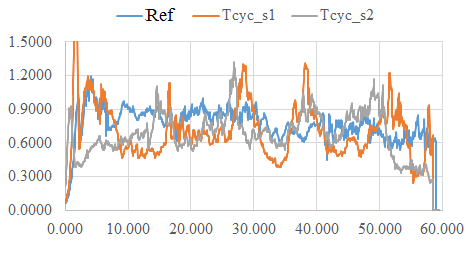 Legend:

“Ref”   reference
“Tcyc_s1” – irradiated
             and T-cycled sample 1
“Tcyc_s2” – irradiated
             and T-cycled sample 2
26/06/2017
ATLAS ITk week
16
Technology Transfer
Low mass stave prototype for system tests
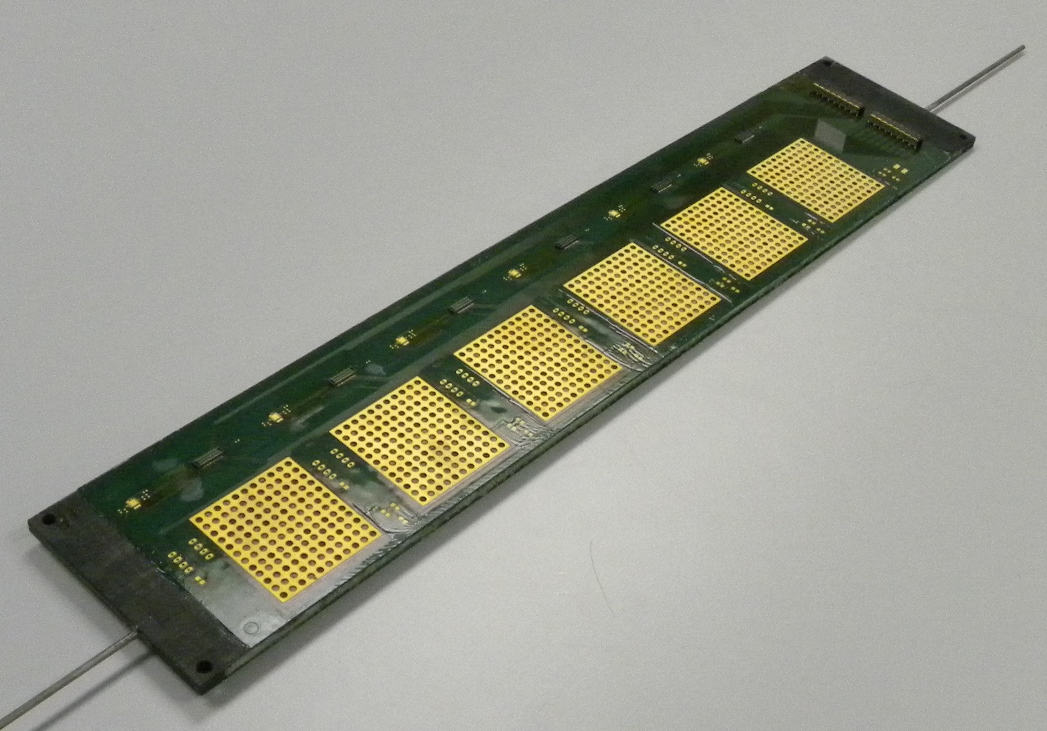 Flex bus tape (PCB) glued to carbon fibre plate using paper laminate
27/06/2017
ATLAS  ITk week
17
Summary
Affordable and easy to set up method for module assembly.

Easy solution for high temperature epoxy curing.

Trade-offs (moderate sodium, stresses) solved.




Araldite 2011 (epoxy  adhesive for polyimide) is a good choice.

Slow thermal cycling does not change properties of the bond.

Bond strength reduces significantly already after small dose.
27/06/2017
ATLAS  ITk week
18
More Data available
Pull test for high temperature epoxy curing

Improvements to bond using backside copper mesh

Thermal stresses in real modules assembled with paper
laminate vs. bare glue, measured by strain gauges

Evidence of delamination after thermal cycling
(paper laminate vs. bare glue)
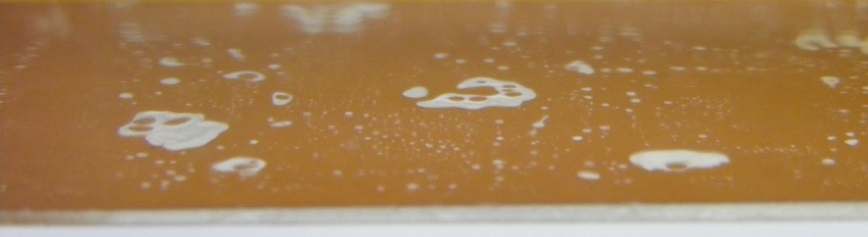 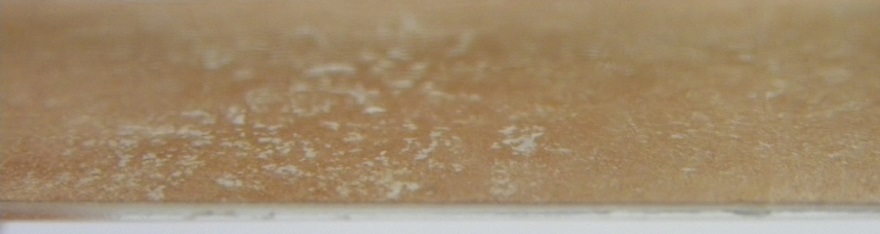 Peeling of PCB glued with bare adhesive
Peeling of PCB glued with laminate
27/06/2017
ATLAS  ITk week
19